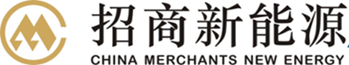 光伏电站的运维及系统解决方案
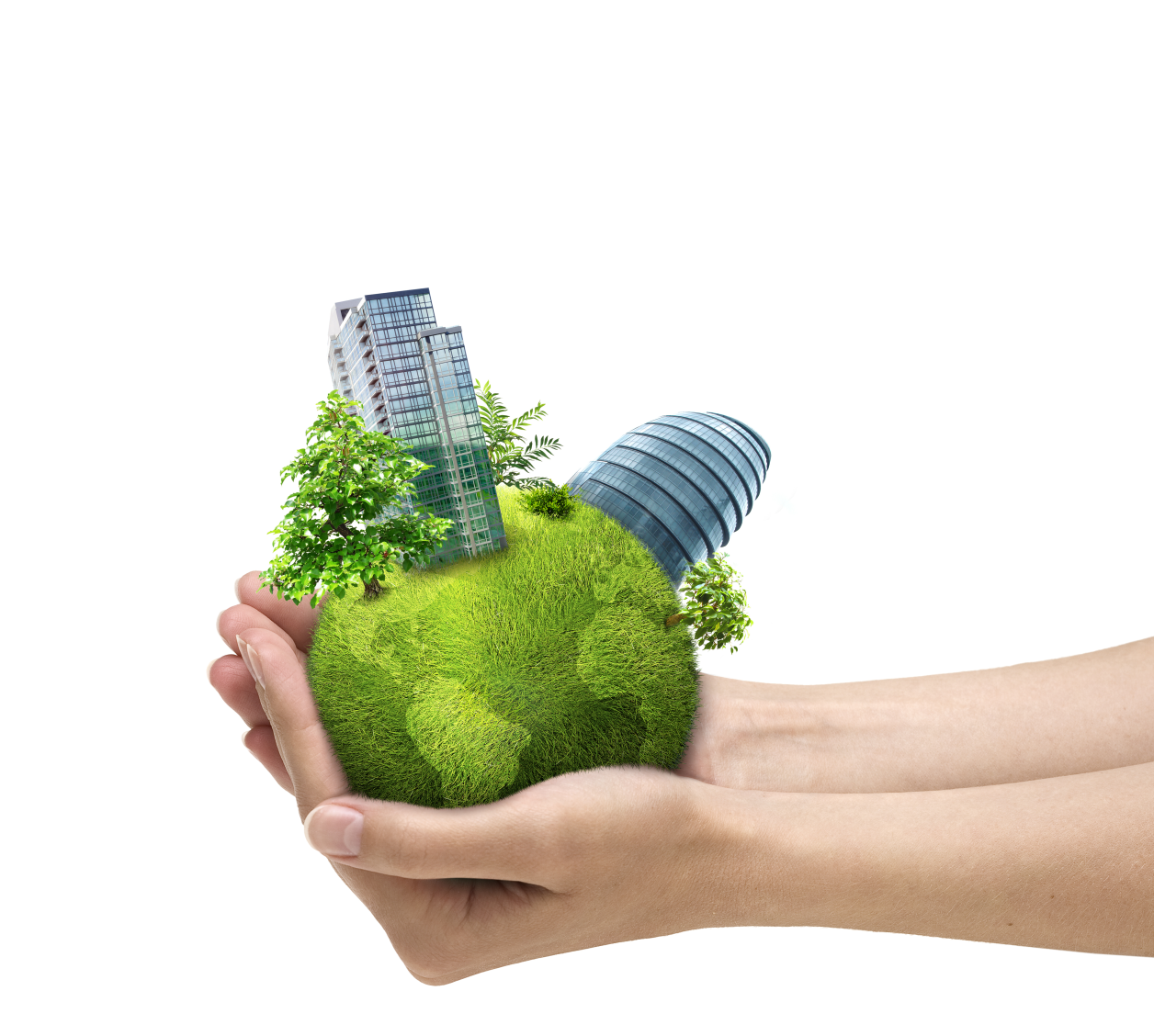 招商新能源集团
2015年8月
一、紧抓项目交接的关键因素
二、建设规范化运维管理体系
三、保障电站的安全稳定运行
四、打造一流的运维管理团队
目录
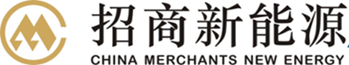 五、光伏电站智能营维管理系统
项目交接的关键因素
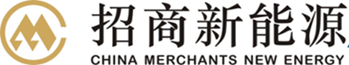 质量保障手段
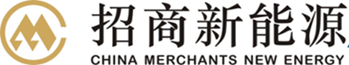 实地考察
专人跟踪
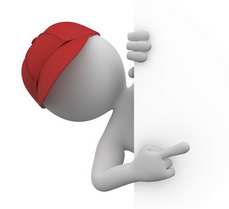 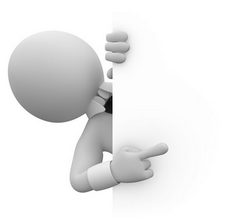 质量保障
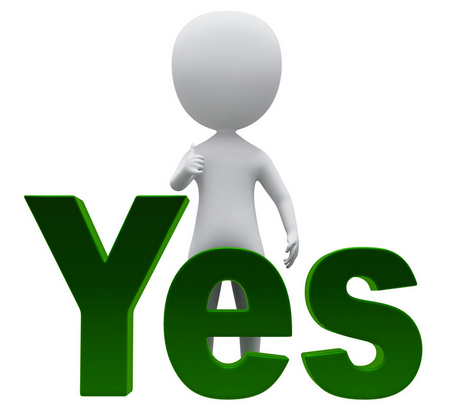 综合验收
第三方检测
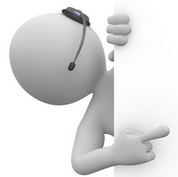 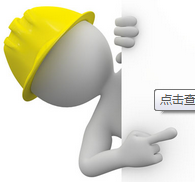 一、紧抓项目交接的关键因素
二、建设规范化运维管理体系
三、保障电站的安全稳定运行
四、打造一流的运维管理团队
目录
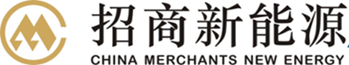 五、光伏电站智能营维管理系统
重要运维管理制度简析
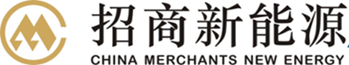 规范化日常管理
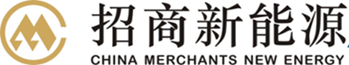 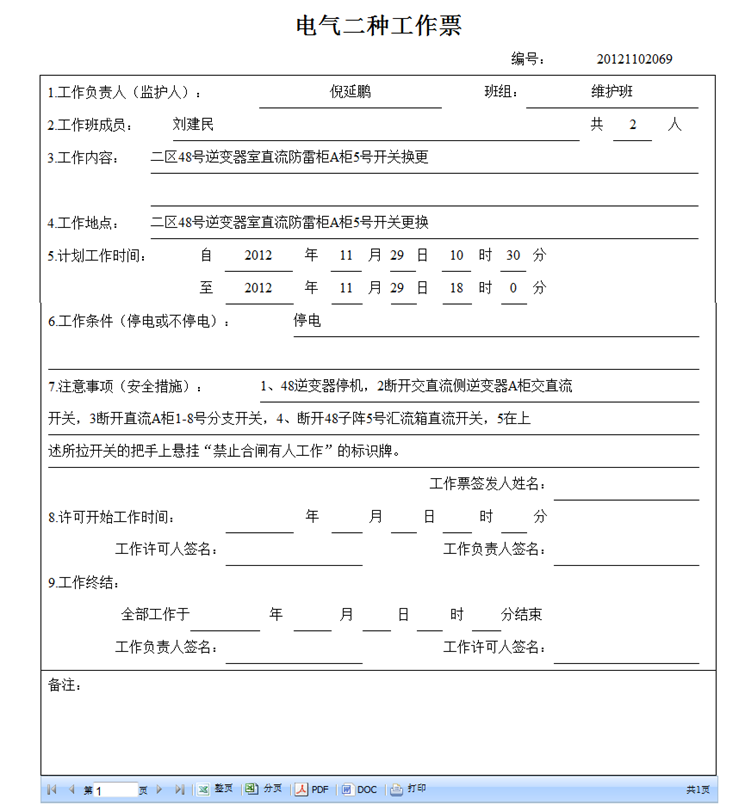 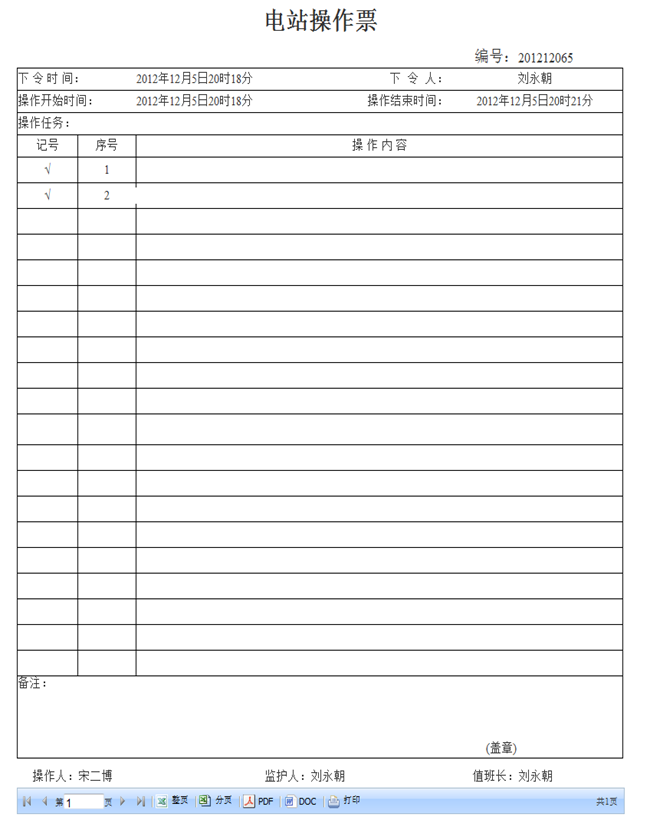 标准化业务管理流程
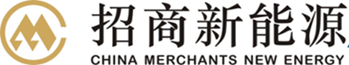 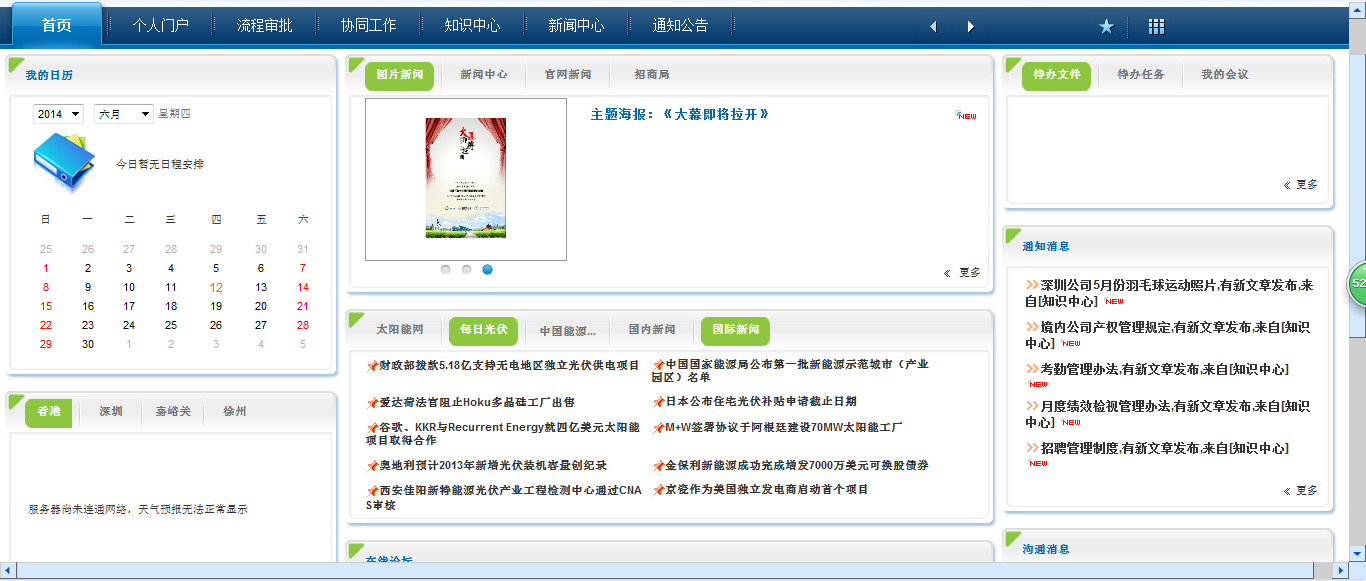 招商新能源集团协同金蝶软件，已开发出一套完整的办公OA系统，用于整合内部资源，完善业务流程，提高团队的协同作战能力。
一、紧抓项目交接的关键因素
二、建设规范化运维管理体系
三、保障电站的安全稳定运行
四、打造一流的运维管理团队
目录
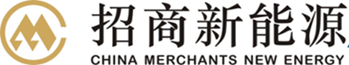 五、光伏电站智能营维管理系统
光伏电站的日常运行工作
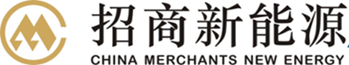 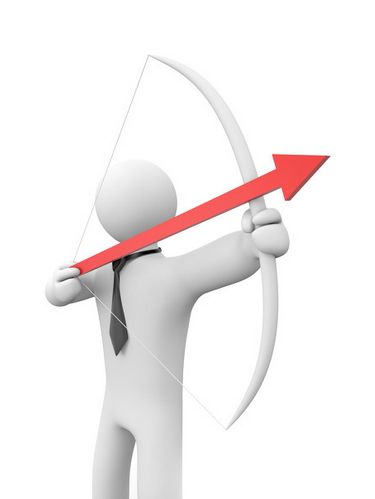 监视电站设备的主要运行参数、统计电站发电量、接受电网调度指令。
巡视厂区设备，检查电气设备的运行状况。
根据电网调度指令和检修工作要求进行电气设备停送电倒闸操作。
光伏电站的日常维护工作
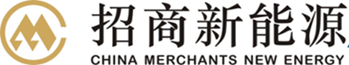 直流配电柜的维护
逆变器的维护
交流配电柜的维护
变压器的维护
电缆的维护
如果发生故障，则电量损失较大。因此，这部分设备要确保正常稳定运行。
设备数量多，故障发生概率较高，而且故障不易发现。损失电量的主要发生区，同时也是提高发电量的地方。
汇流箱的维护
组件的维护
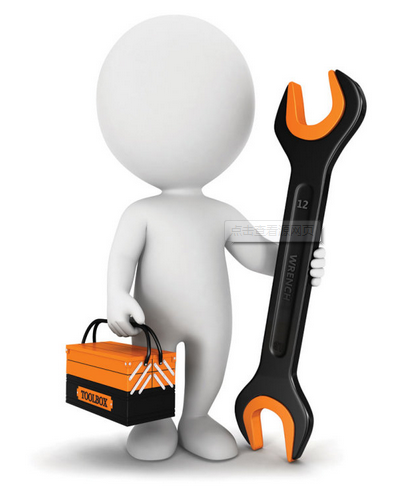 影响发电量的主要设备
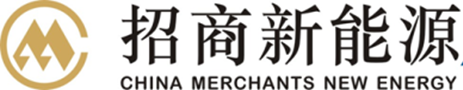 逆变器	
转换效率、最大功率点跟踪（MPPT）

汇流箱
支路电流、电缆损耗

组件
接线盒、遮挡、虚焊、衰减等
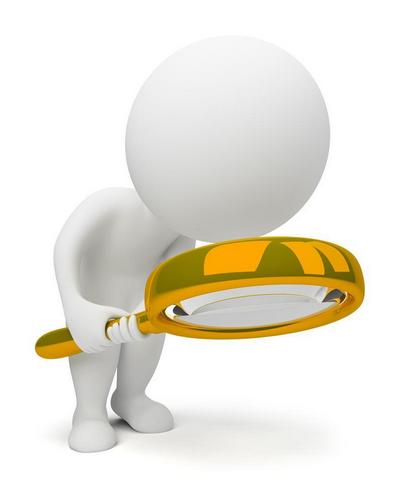 影响发电量的最终因素：汇流箱的支路电流
光伏电站监测系统
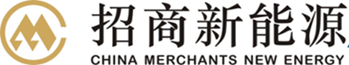 电站整体情况实时监控
电站发电量监控
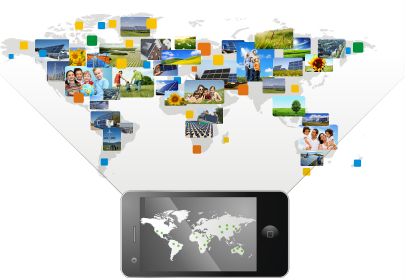 远程调节相关设置以达到功率最大化
电池组件、设备异常情况报警
外界因素异常情况报警
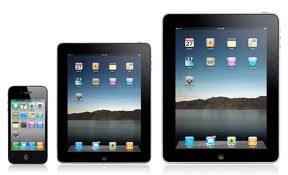 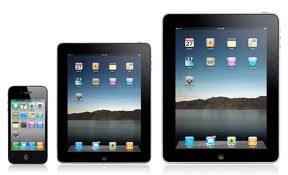 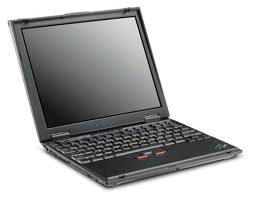 招商新能源集团致力于打造国际化的光伏电站管理团队和全球智能化电站管理系统，通过大型光伏电站的建设以及创新科技的应用，与业界精英共同建立中国及世界智能光伏电站规范。
安全管理措施
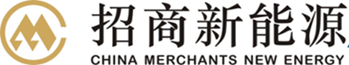 1
2
3
4
5
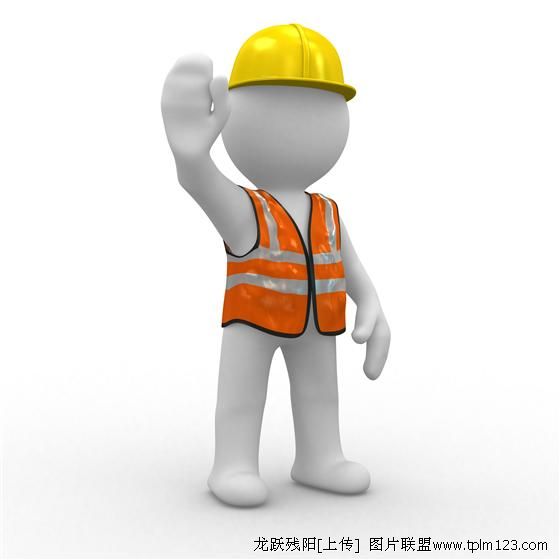 6
提高发电量的方法
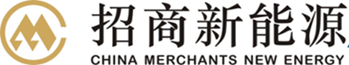 一、紧抓项目交接的关键因素
二、建设规范化运维管理体系
三、保障电站的安全稳定运行
四、打造一流的运维管理团队
目录
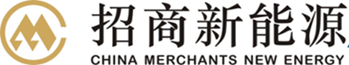 五、光伏电站智能营维管理系统
人员配置
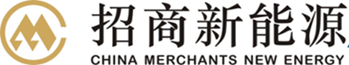 公司运维骨干人员中，有多名来自中广核太阳能、华润集团、国电集团、深能源、中兴能源及甘肃、青海、新疆等地方电力企业的专业人员。同时，公司从华北电力大学、华中科技大学、电子科技大学等国内知名院校招聘了多名优秀大学生、研究生，经过系统、专业培训，逐步进入运维管理团队，初步形成了多层次的梯队人才结构，具备了系统化运维管理的能力。
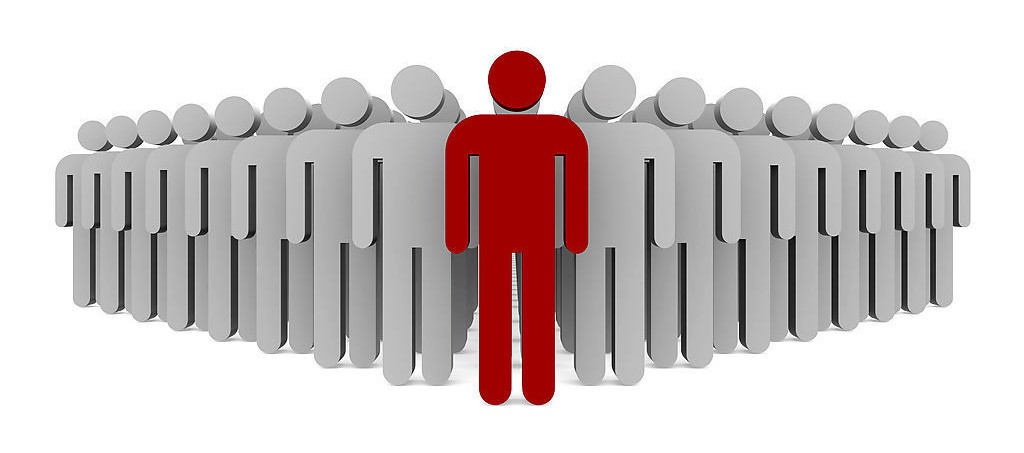 团队建设
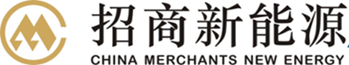 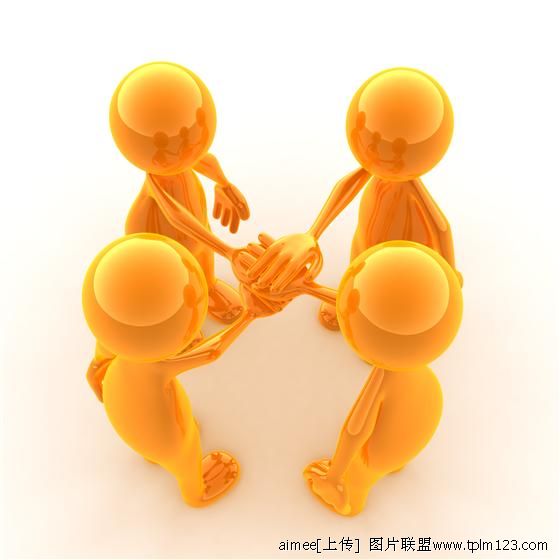 人才培养模式
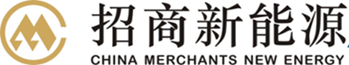 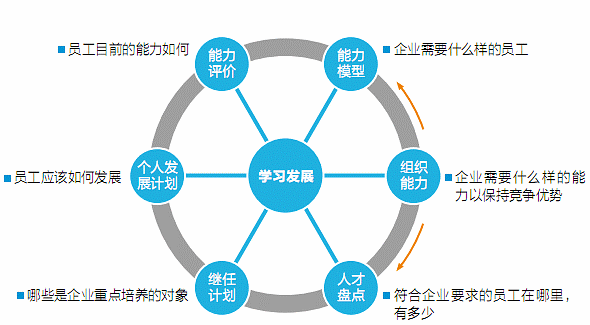 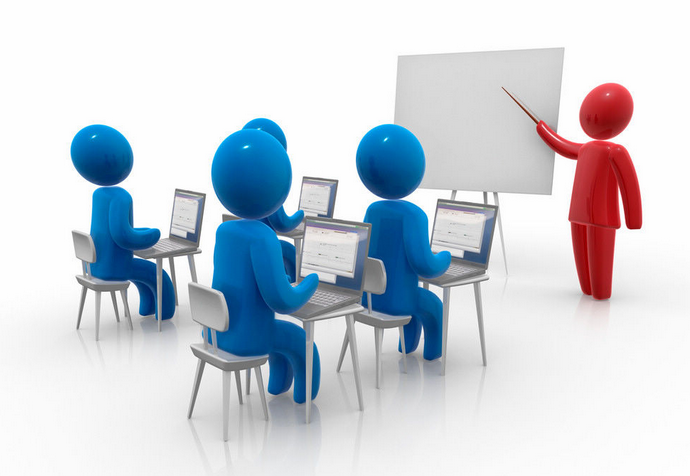 招商新能源集团始终以高标准、严要求的姿态来招募员工，并提供完善的培养与发展机制，完善人才梯队，促进企业的不断发展。
一、紧抓项目交接的关键因素
二、建设规范化运维管理体系
三、保障电站的安全稳定运行
四、打造一流的运维管理团队
目录
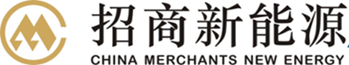 五、光伏电站智能营维管理系统
招商新能源集团简介
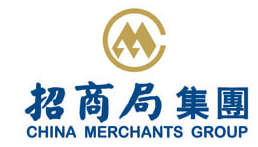 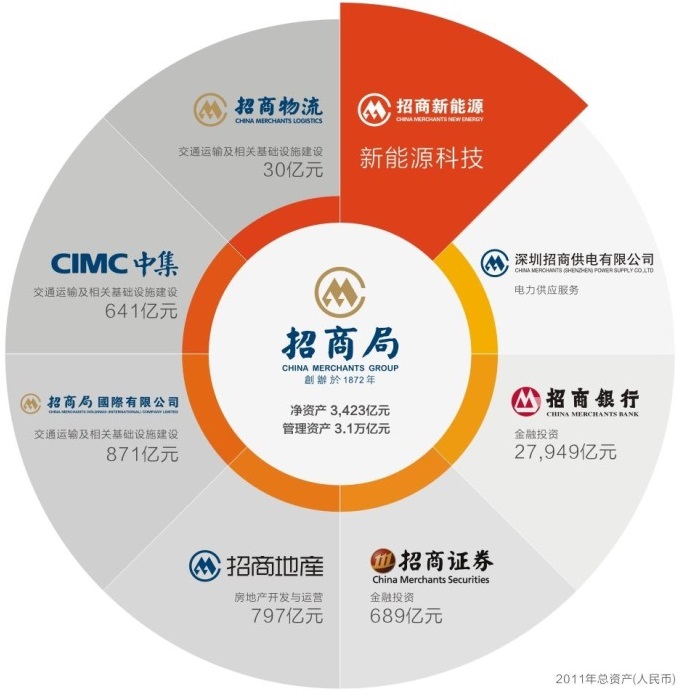 招商新能源集团隶属央企招商局集团旗下，专注于投资、开发及运营太阳能电站

        截至2015年6月24日，招商新能源集团旗下累计拥有（含正在交收中项目）已并网光伏电站44个，总装机容量达到1852MW，遍布青海、甘肃、内蒙、新疆、江苏、福建和广东等地区。
21
招商新能源集团电站分布
招商局集团
新疆
甘肃
招商新能源集团
内蒙古
河北
青海
山西
陕西
江苏
新能源交易所
INEX
联合光伏(HKG:0686)
福建
云南
深圳
香港
(总部)
华东电站
华北电站
西北电站
华南电站
光伏项目分布地图
（截至2015年6月，招商新能源装机容量已达1852MW）
22
全球规模电站经营对管理系统的高要求
数据实时上报，集团公司准确评估电站收益
集团运营规模大，数量多，地域广，管理复杂
数据采集需要准确，及时，全面
全球光伏电站智能营维云中心
规划
开发
投产
在建
23
招商新能源集团营维云中心实景展示
“互联网+”已经上升为国家战略，互联网和各行各业的融合已经是时代的趋势。招商新能源紧随国家战略，将互联网技术和能源管理相结合，推出了招商新能源“全球光伏电站智能营维云中心”。
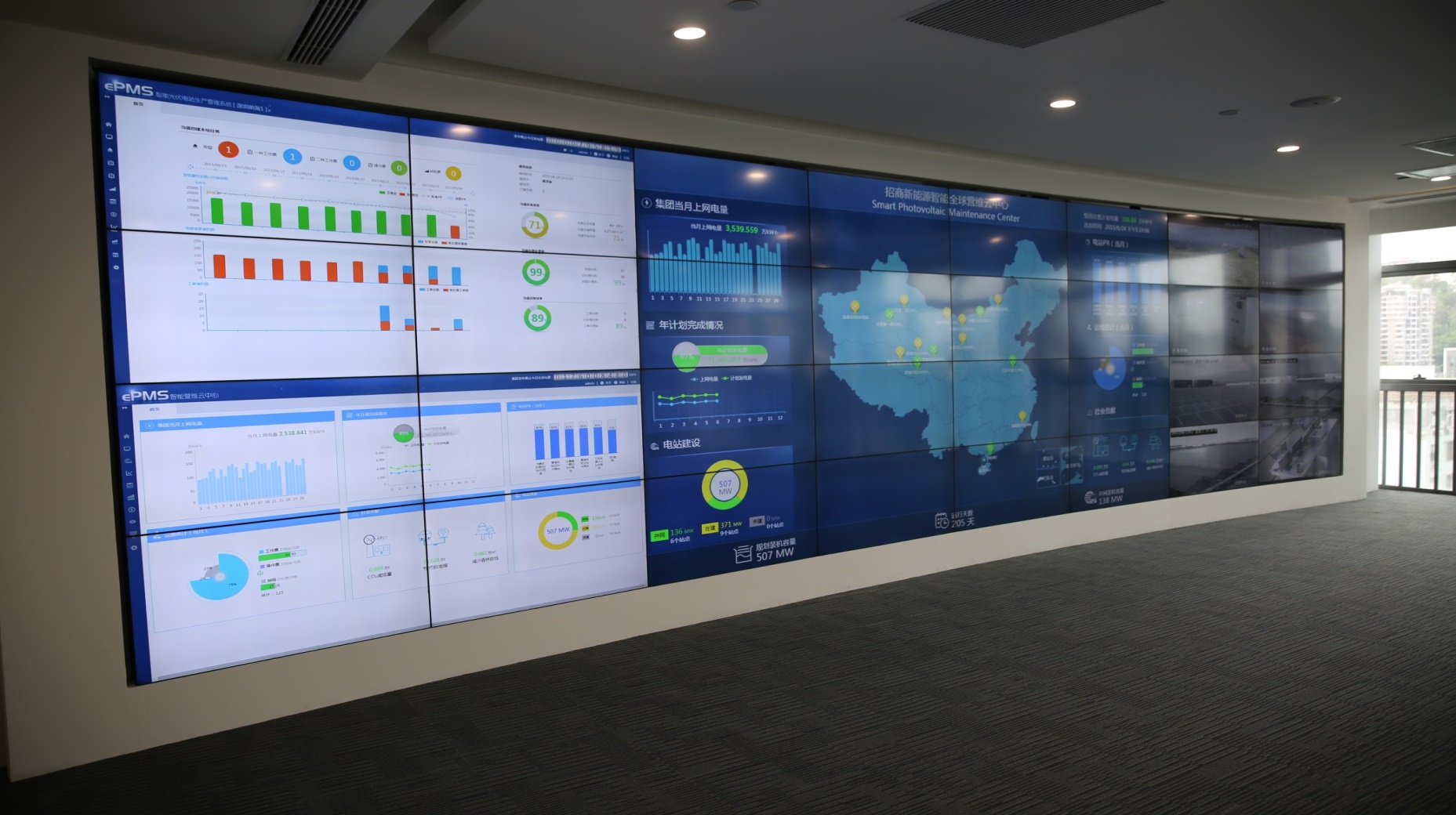 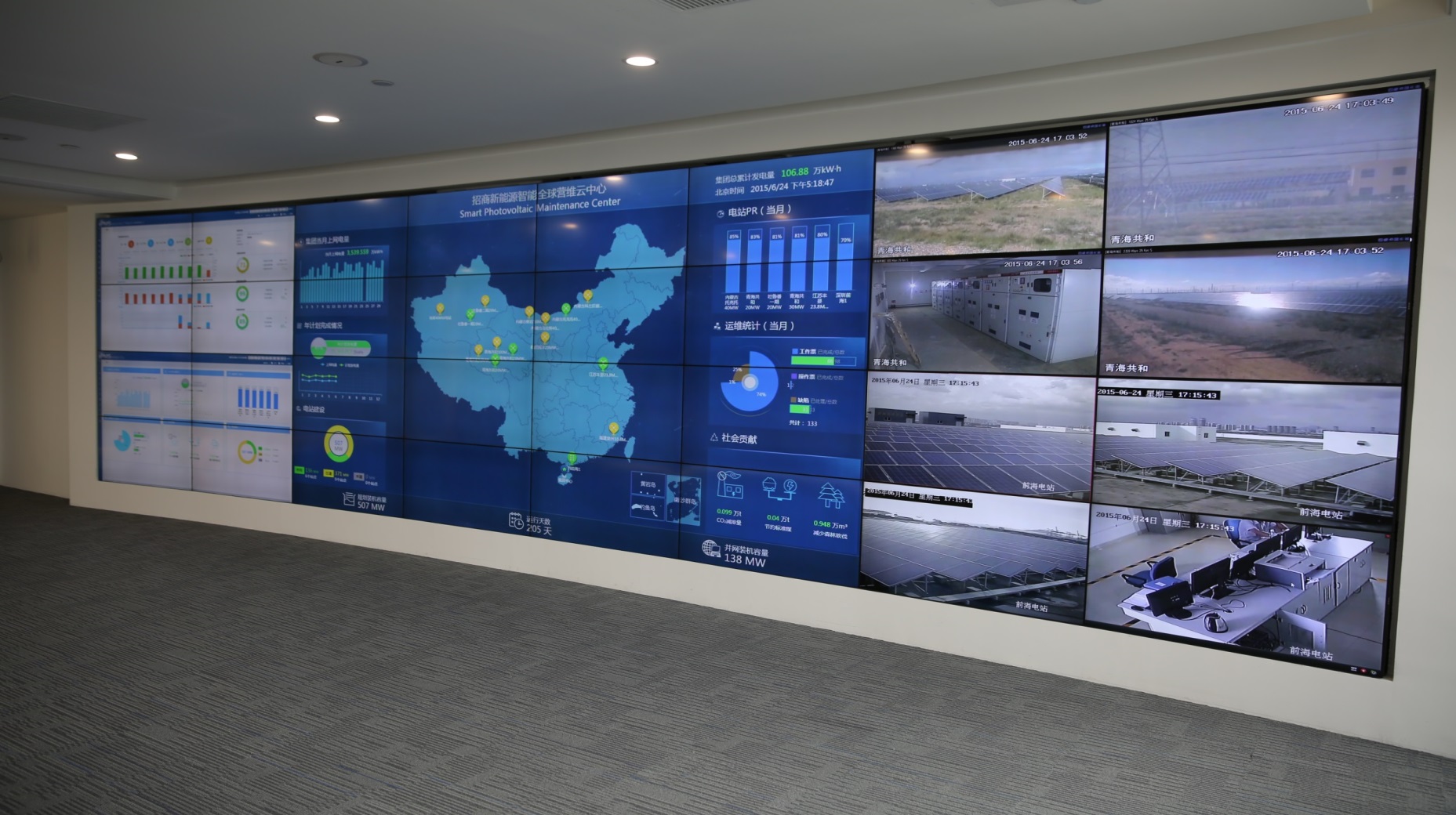 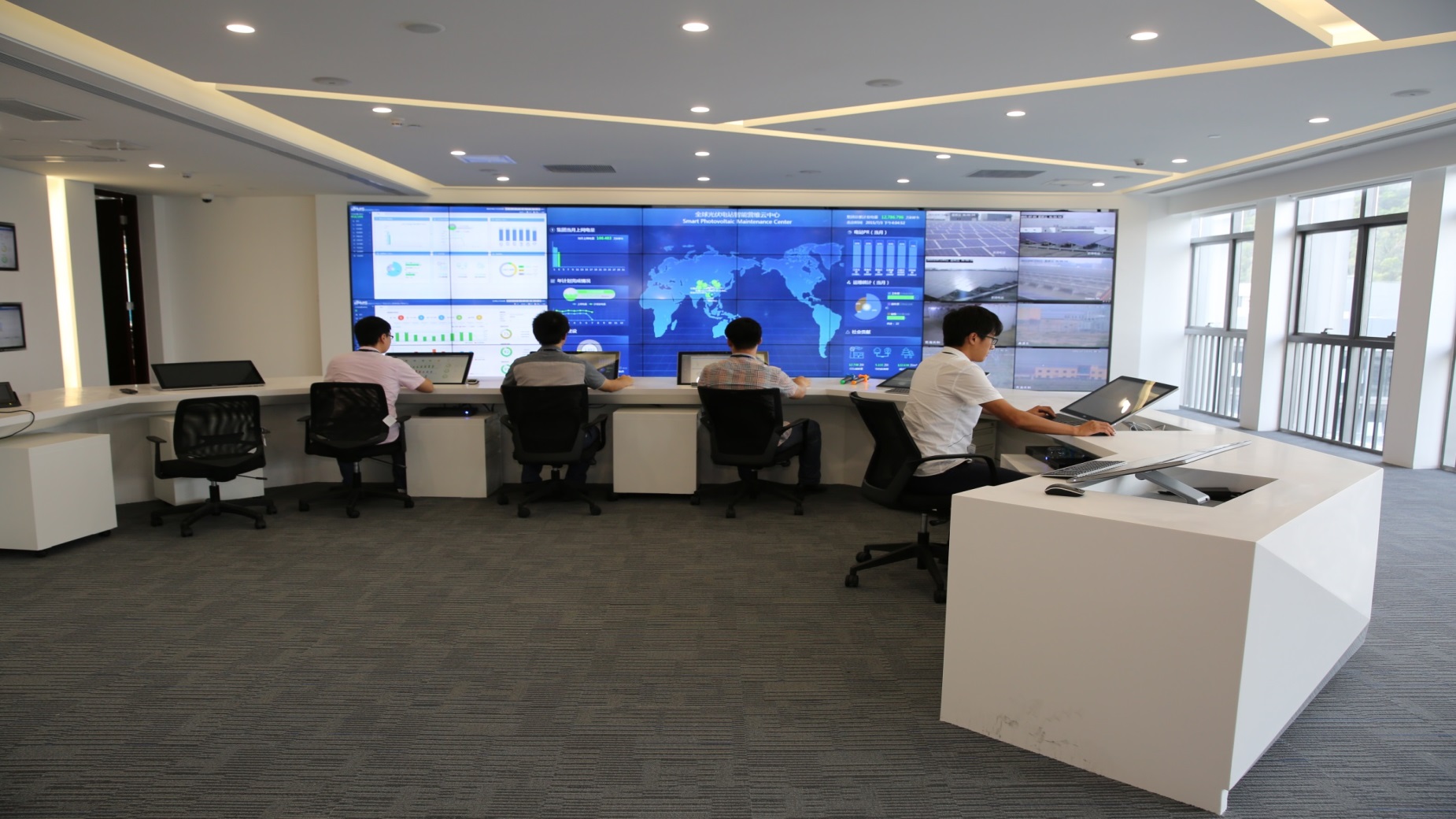 24
招商新能源全球光伏电站智能营维云中心
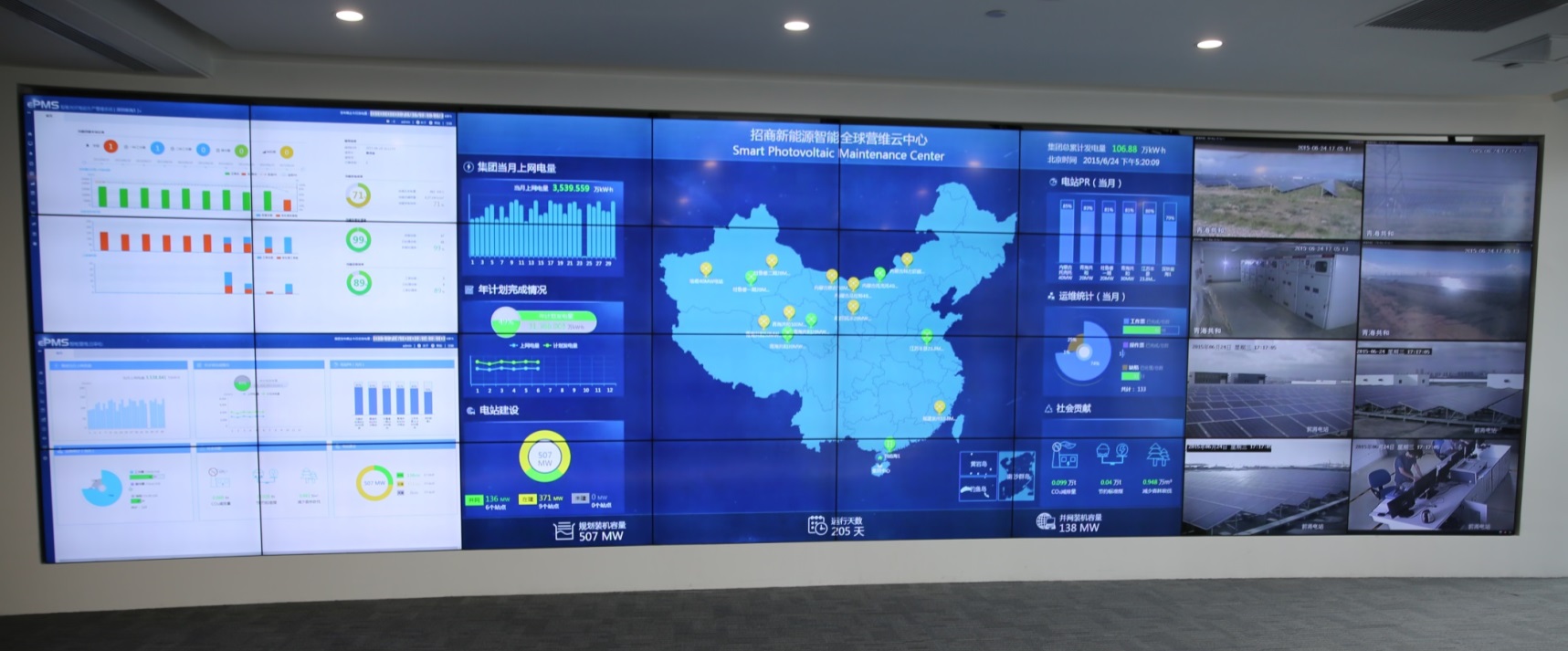 综合调度
主显示屏
生产管理系统
25
主显示屏
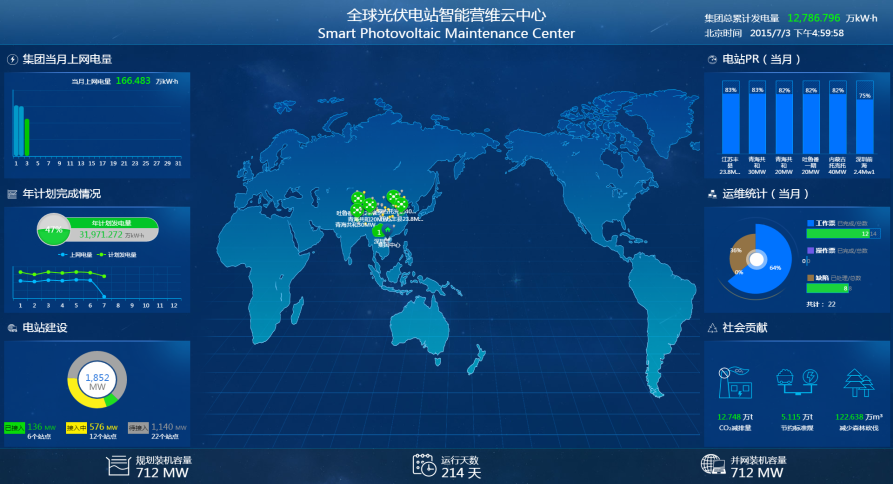 包含模块：
集团当月上网电量
发电量年计划完成情况
电站建设情况
电站PR对比
运维数据统计
全球电站分布
直观显示计划发电量和实际完成情况
运用“云计算”技术，搭建开放性系统平台，接入全球电站
统计显示工作票、操作票、缺陷的处理情况
提升集团营维管理效率
26
生产管理系统
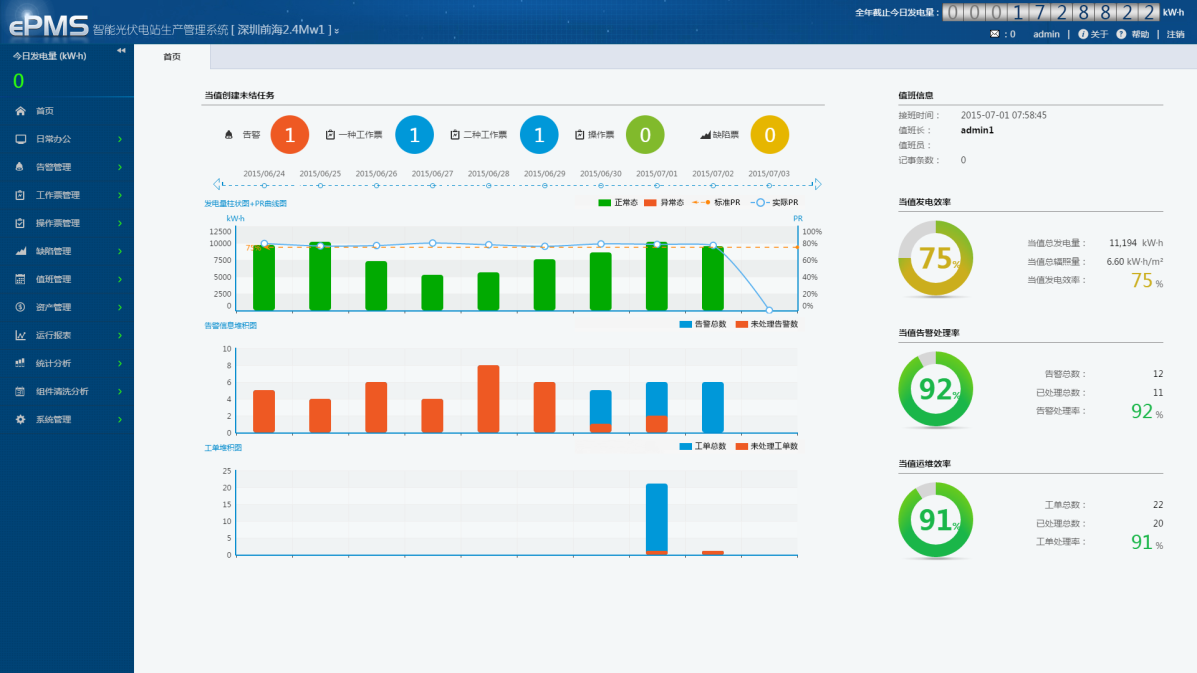 运用大数据分析模型，将集团的运营维护统一筹划，协调管理
27
综合调度
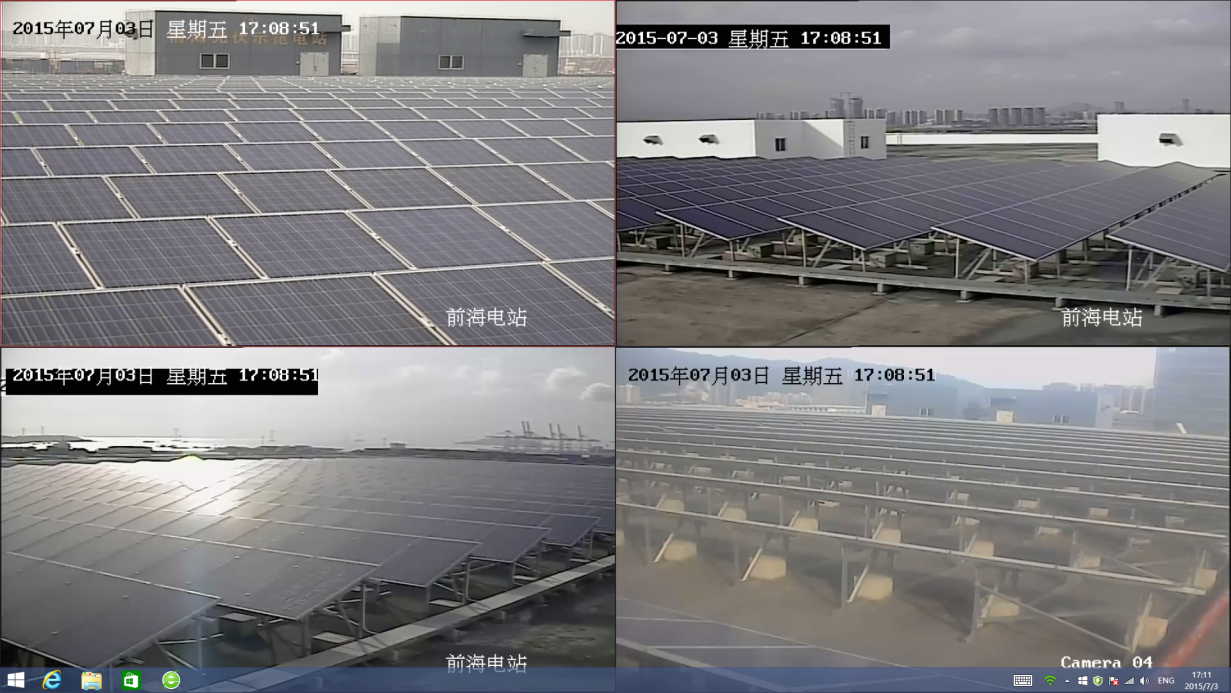 现场视频实时回传
快速排除故障
减少发电量损失
远程专家诊断系统
28
传统电站运维模式
传统电站运维模式: 现场数据采集，人工排查故障
缺陷
29
智能光伏电站运维
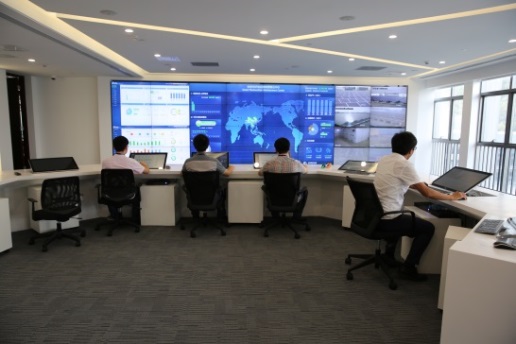 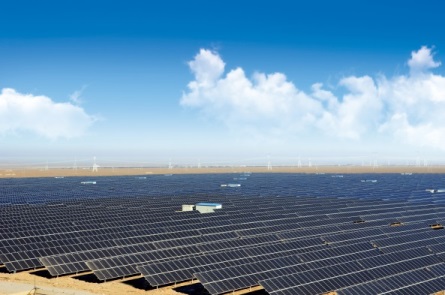 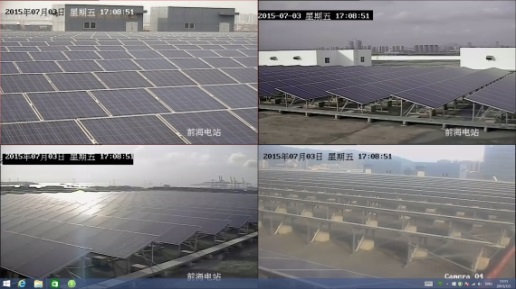 现场视频
实时回传
远程专家
协助诊断
精确检测与定位
自动告警
预生成工作票及审核
故障快速修复
热成像仪辅助定位
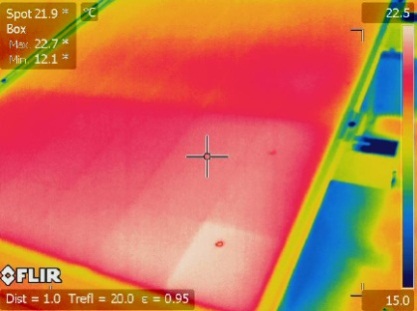 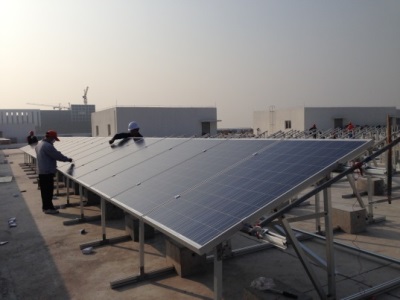 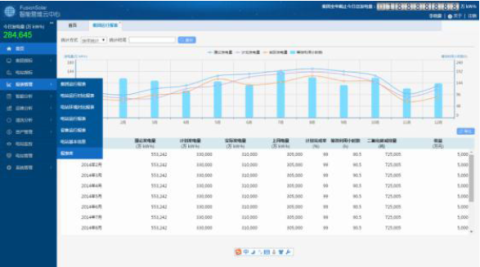 30
全球化自动营维管理系统
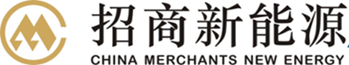 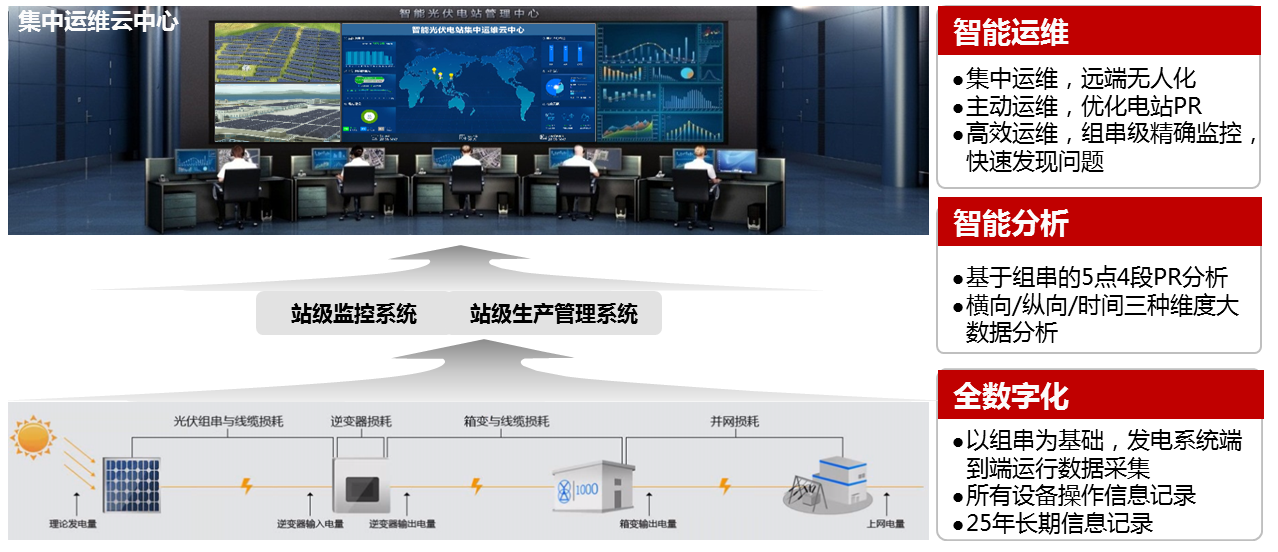 实景照片
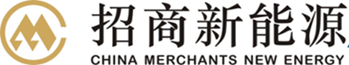 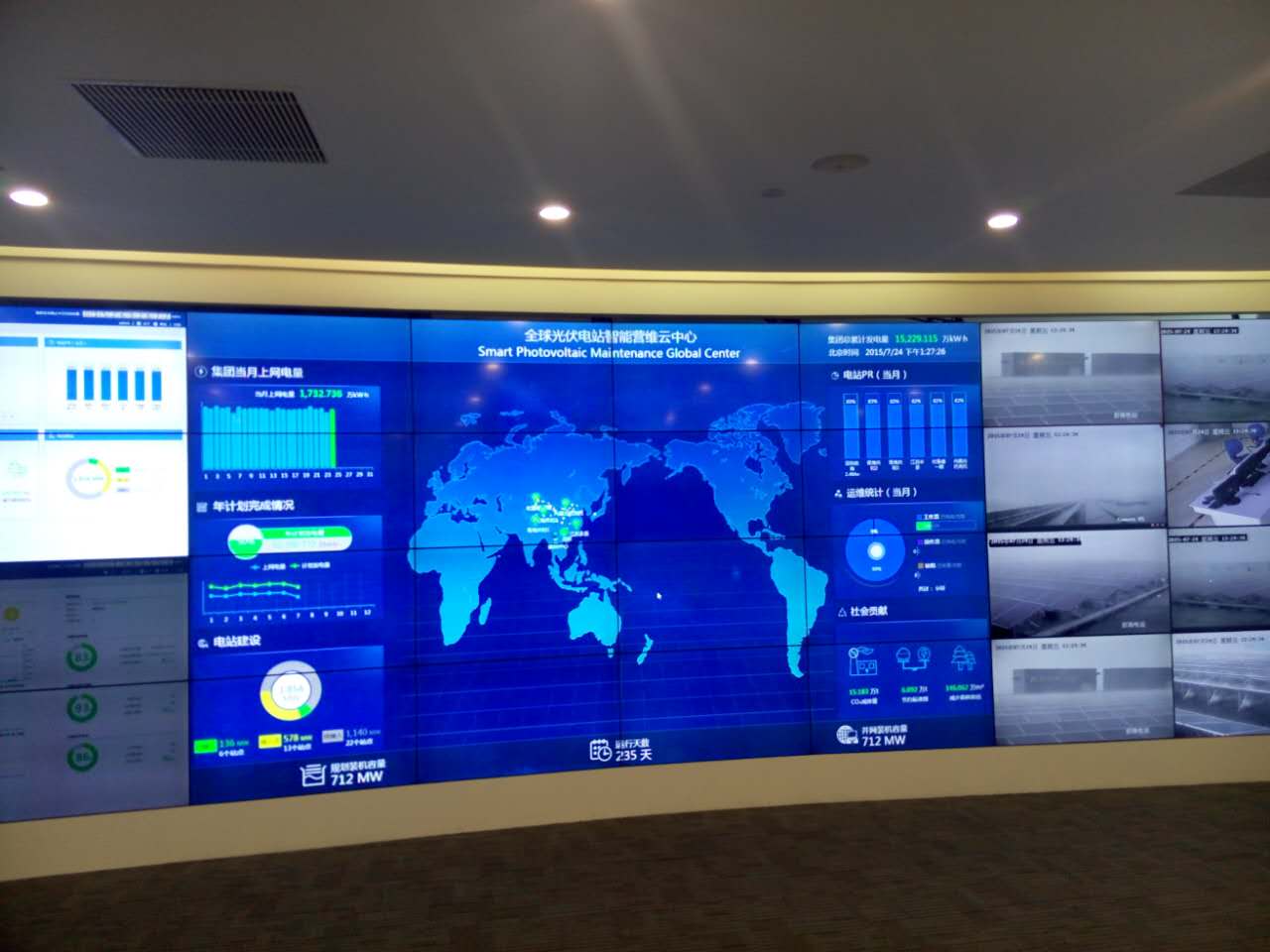 集中营维云中心主要业务功能
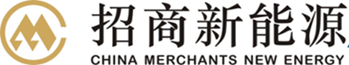 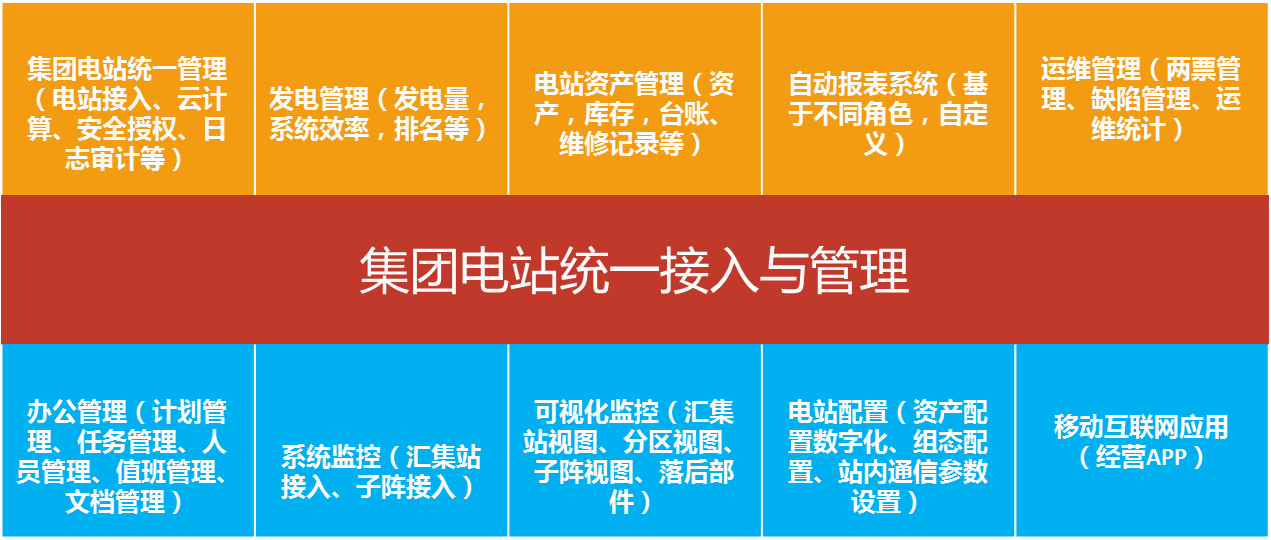 智能营维云中心价值
投资方案决策
设备选型决策
团队绩效评估
财务分析可靠
快速排除故障减少发电损失
PR值对比优化提升发电量
运维集中化、远端无人化
保障操作安全、可追溯
保障数据信息安全可靠
全生命周期保障资产安全
34
全球化自动营维管理系统
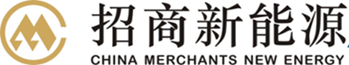 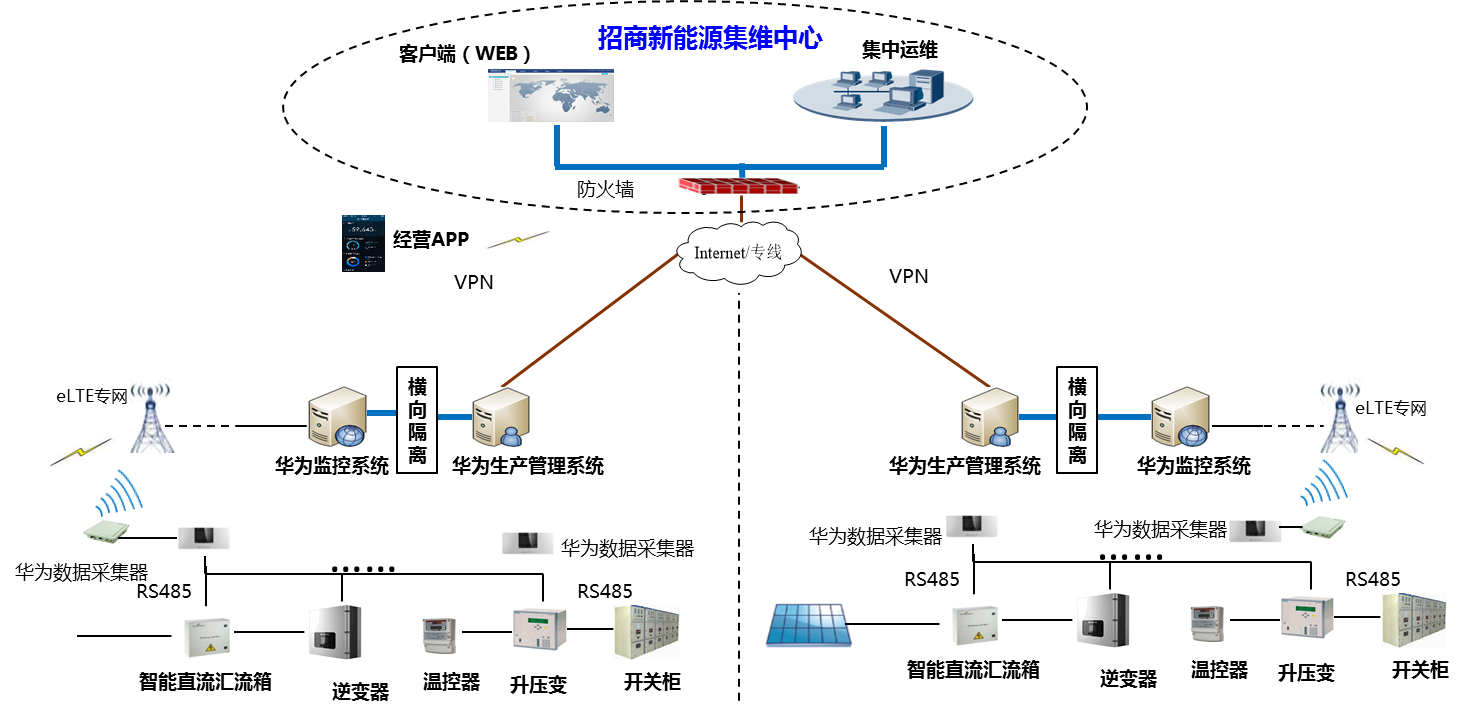 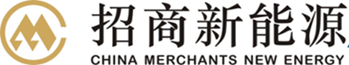 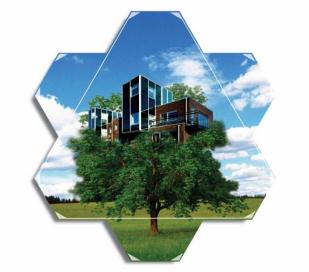 让我们共建绿色家园！
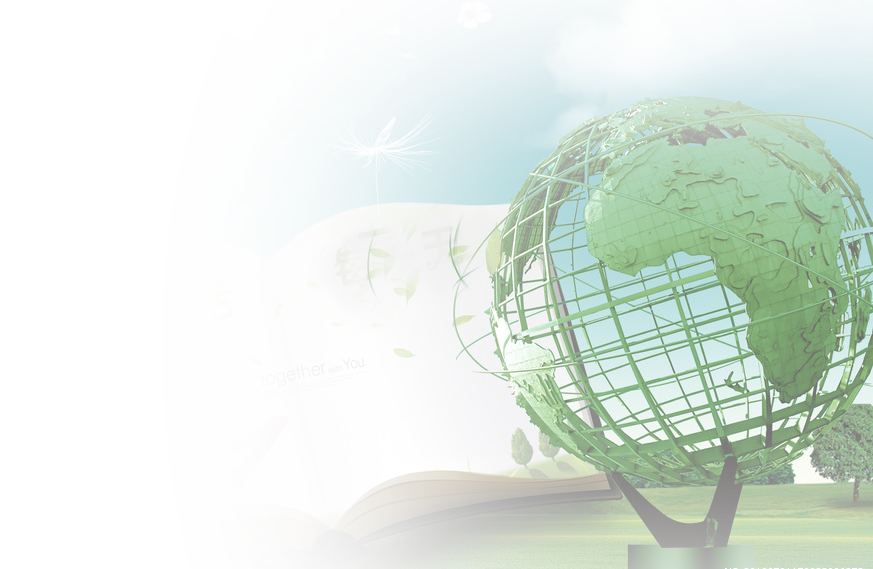